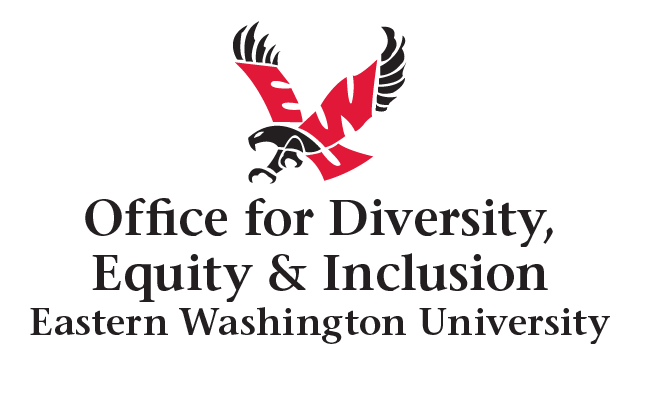 University Budget Committee
May 9, 2023



Dr. Shari Clarke, Vice President for Diversity & Senior Diversity Officer
Kim Davis, Senior Diversity Officer for Diversity & Inclusion
Marilyn Dreis, Exec. Assist to the VP & Director of Diversity ProgramsStephanie Bradley, DEI Training & Development Consultant
ODEI Budget Planning
2024-2025
100038
2024			2025
Personnel
VP - with benefits (S. Clarke)											$231,330.00		$231,330.00
Executive Assistant/Dir. of Div. Programs – with benefits (M. Dreis)			$  99,692.00		$  99,692.00
Sr. Director for Div. & Inclusion – 50% with Benefits (K. Davis)				$  64,129.00		$  64,129.00
TOTAL															$395,151.00		$395,151.00
Operating Expenses												$  96,300.00		$  96,300.00
GRAND TOTAL														$491,451.00		$491,451.00
ODEI Ledger Reserves
2024-2025
100366
Balance
ODEI Reserves 													$ 74,531.00		
TOTAL															$ 74,531.00
ODEI Ledger 2
2024-2025
Balance
Ivy Leadership Academy (200641)										$   1,292.11		
ODEI Diversity Education Program (200642)								$   2,522.36		
D&I Certificate Program	(200691)										$ 13,255.77		
TOTAL															$ 17,070.00
Center for Inclusive Excellence
2024-2025
100419
2024			2025
Personnel
Sr. Director for Div. & Inclusion – 25% with benefits (K.Davis)				$  32,065.00		$  32,065.00
DEI Trng & Dev Coord – 75% with benefits (S. Bradley)						$  63,513.00		$  63,513.00
TOTAL															$  95,578.00		$  95,578.00
Operating Expenses												$  44,942.00		$  44,942.00
GRAND TOTAL														$140,520.00		$140,520.00
Diversity in Higher Education
2024-2025
100425
2024			2025
Personnel
Sr. Director for Div. & Inclusion – 25% with benefits (K.Davis)				$  32,065.00		$  32,065.00
DEI Trng & Dev Coord – 25% with benefits (S. Bradley)						$  21,171.00		$  21,171.00
TOTAL															$  53,236.00		$  53,236.00
Operating Expenses												$  35,000.00		$  35,000.00
GRAND TOTAL														$  88,236.00		$  88,236.00
Office for Diversity, Equity & Inclusion
Greatest Strengths
Greatest Challenges
Funding for Specific Goals
Office for Diversity, Equity & Inclusion
Funding Cuts in ODEI
Dr. Clarke  - 12 month to 11 month
Kim Davis – 50% on ODEI budget and 25% on Center budget and 25% on Higher Education funds
Program Coordinator position cut – job duties have been absorbed by Marilyn Dreis and Kim Davis
Q&A

Thank you